Key questions
1. How do scientists classify animals?
2. What is binomial nomenclature?
3. What are cladograms?
4. How do I use a dichotomous key?
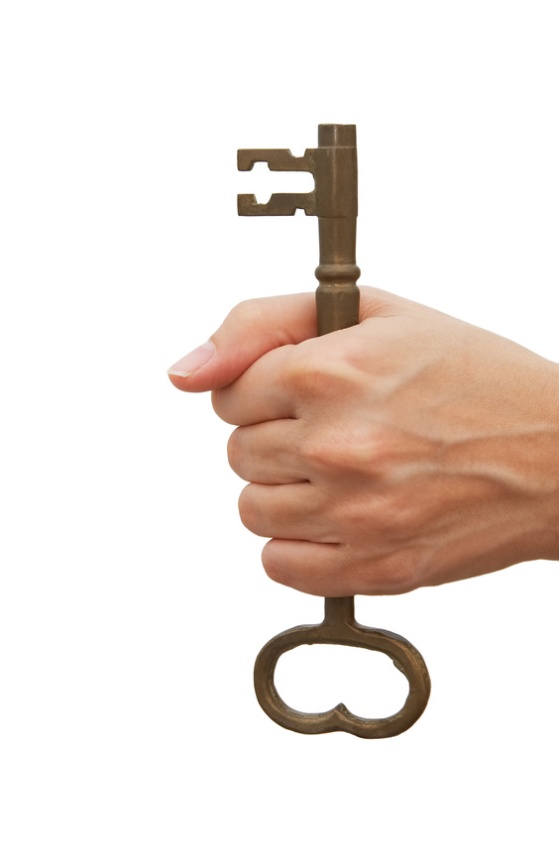 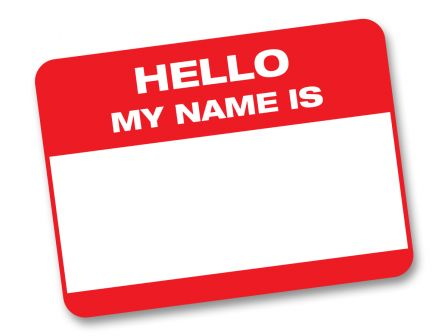 I. Taxonomy: the study of classifying organisms
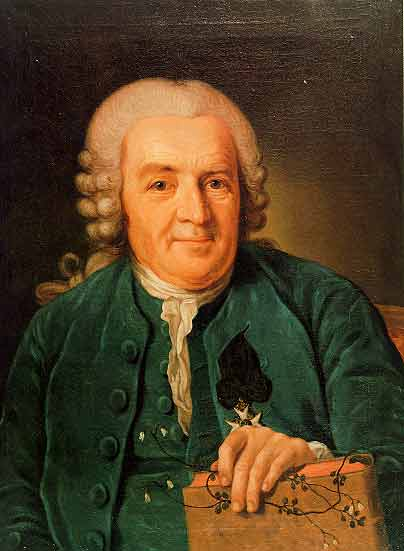 A. Taxonomists are scientist who study classifying
B. Taxon (taxa-plural) is a category into which related organism are placed
Carolus Linnaes: father of the modern day naming system
II. Reasons to Classify:
A. Shows evolutionary relationships
B. Accurately and uniformly names organisms
C. Prevents misnomers such as starfish and jellyfish that aren’t really fish
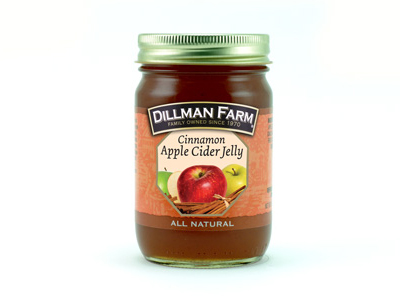 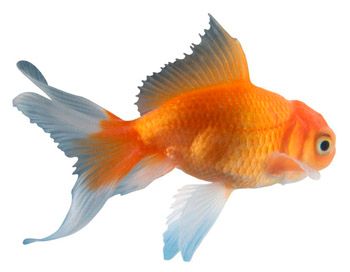 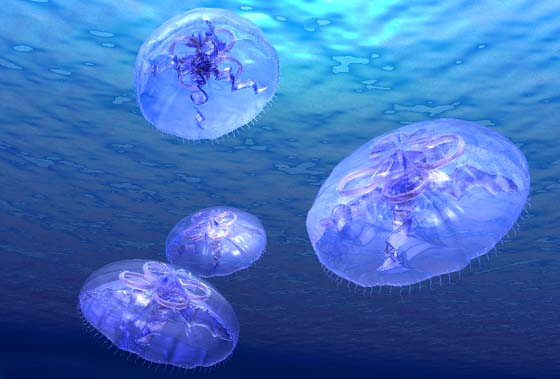 D. Uses the same language (Latin) for all names
E. Prevents duplicated names because all names must be approved by International Naming Congresses
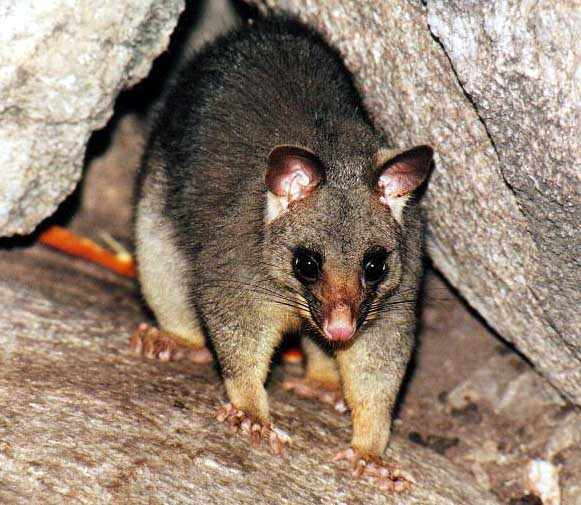 Australian Possum
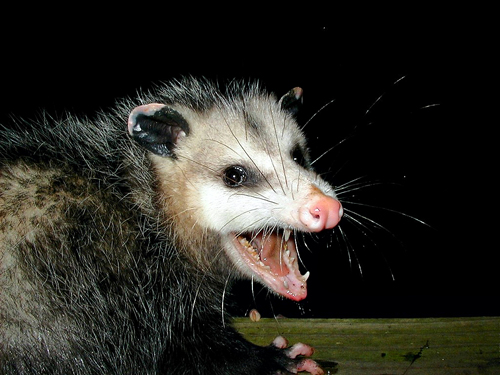 American Possum
IV. Binomial Nomenclature
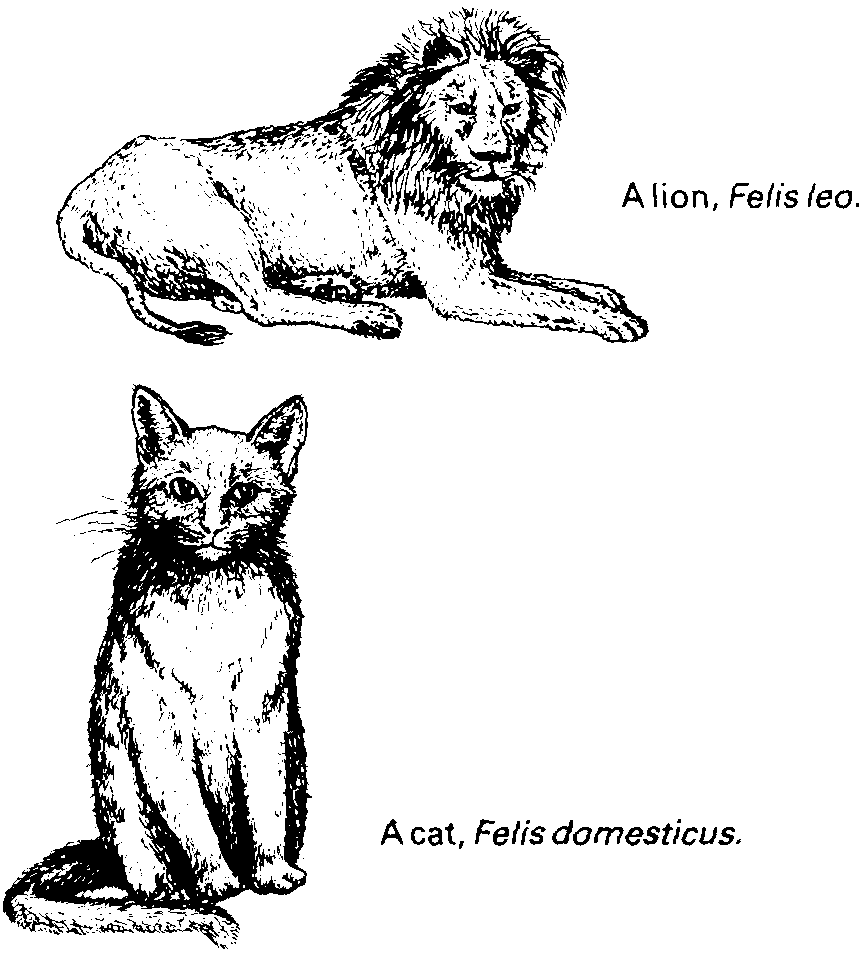 A. The modern system of naming, binomial nomenclature, uses a two word name (Genus and Species)
B. Scientific names should be italicized in print or underlined when writing
C. Always capitalize the genus name, but write the species in lower case (ex: Homo sapiens)
D. The genus name may be abbreviated, but not the species (ex: H. sapiens)
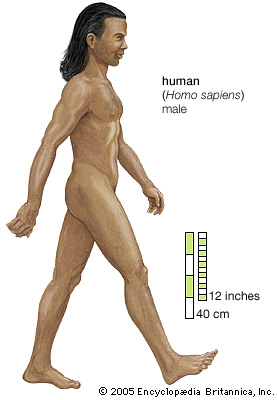 V. Taxonomic  Categories
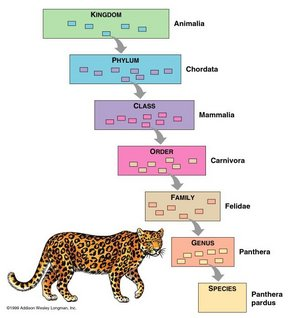 Kingdom
Phylum 
Class
Order
Family
Genus
Species
Cladograms show how organisms are related based on shared characteristics
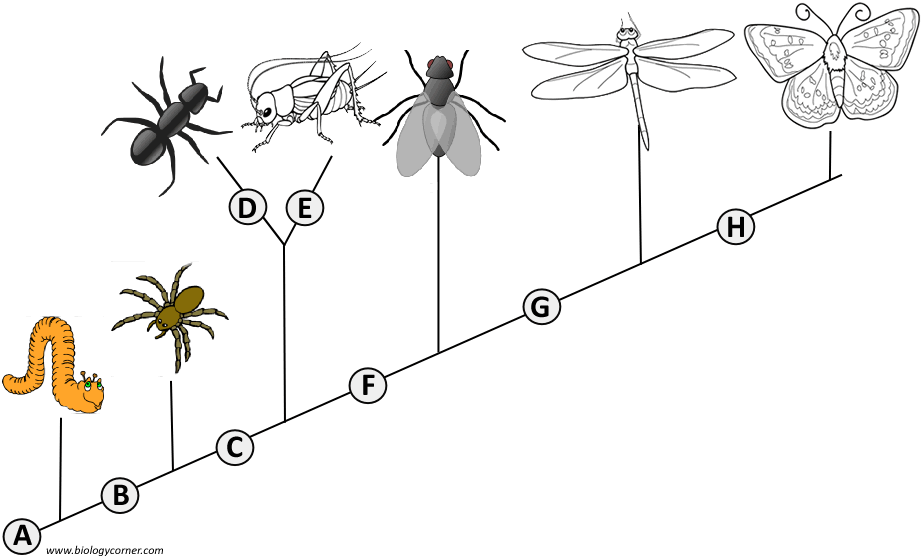 1. ______ Wings
2. ______ 6 Legs
3. ______ Segmented Body
4. ______ Double set of wings
5. ______ Jumping Legs
6. ______ Crushing mouthparts
7. ______ Legs
8. ______ Curly Antennae
VII. Dichotomous Key
A. A tool used to identify organisms
B. A series of pared statements that describe physical characteristics of different organisms.
Example:

Classify: the following
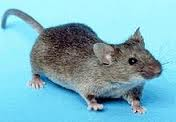 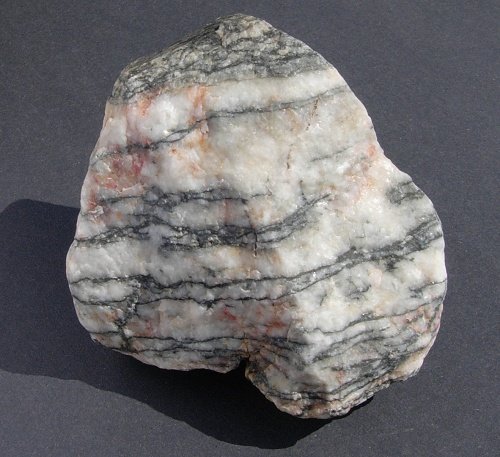 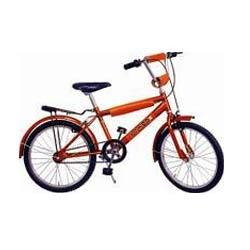 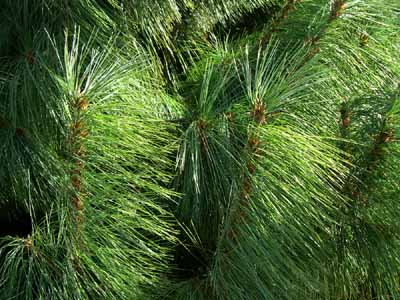 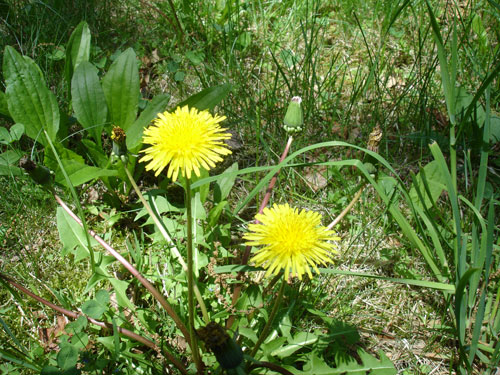 KINGDOMS OF LIFE
EUBACTERIA
DOMAIN = Bacteria
Eu = True meaning “True Bacteria”
Prokaryotes or Eukaryotes or Both?
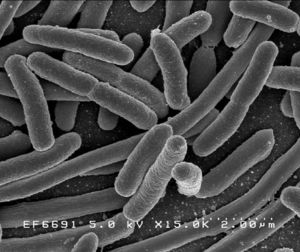 EUBACTERIA
Cell Structures
EUBACTERIA
# of Cells? Unicellular or Multicellular?
EUBACTERIA
Mode of Nutrition: Autotroph, Heterotroph, or Both?
EUBACTERIA
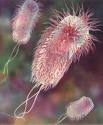 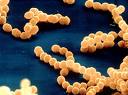 Streptococcus
E. Coli
ARCHAEBACTERIA
Domain = Archaea
Prokaryote or Eukaryote?
ARCHAEBACTERIA
Cell Structure
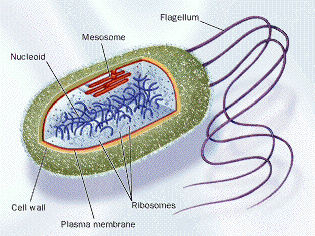 ARCHAEBACTERIA
Number of Cells: Unicellular or Multicellular or Both?
ARCHAEBACTERIA
Mode of Nutrition: Autotroph, Heterotroph, or Both?
ARCHAEBACTERIA
Examples: Live in EXTREME Conditions!
PROTISTA
DOMAIN = Eukarya
Prokaryote or Eukaryote?
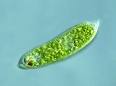 PROTISTA
Cell Structures 
Cell walls are made 
	of?
Some have 
	Chloroplasts
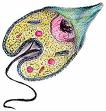 PROTISTA
Number of Cells: Unicellular or Multicellular or Both?
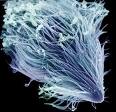 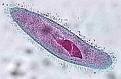 PROTISTA
Mode of Nutrition: Autotroph or Heterotroph or Both?
PROTISTA
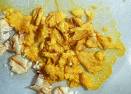 Examples:
Slime Molds
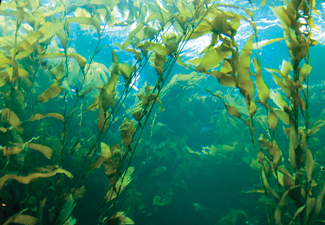 Paramecium
Amoeba
Giant Kelp
FUNGI
DOMAIN = Eukarya
Prokaryote or Eukaryote?
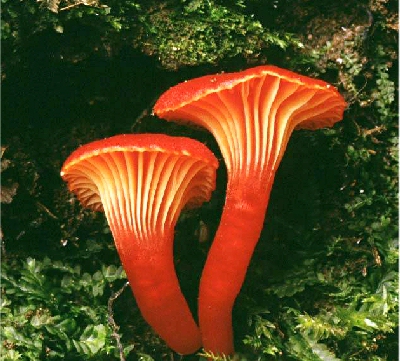 FUNGI
Cell Structures: 
Cell walls made of?
FUNGI
Number of Cells: Unicellular or Multicellular or Both?
YEAST
FUNGI
Mode of Nutrition: Autotroph, Heterotroph, or Both?
Hint: Look at the roots!
FUNGI
Examples:
YEAST
MUSHROOMS
PLANTAE
DOMAIN = Eukarya
Eukaryote or Prokaryote?
PLANTAE
Cell Structures
Cell walls made of?
__________ Performs Photosynthesis
PLANTAE
Number of Cells: Multicellular, Unicellular, or Both?
PLANTAE
Mode of Nutrition: Autotroph, Heterotroph or Both?
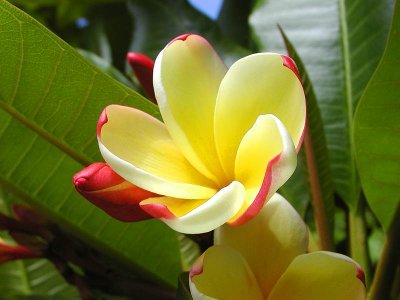 Examples
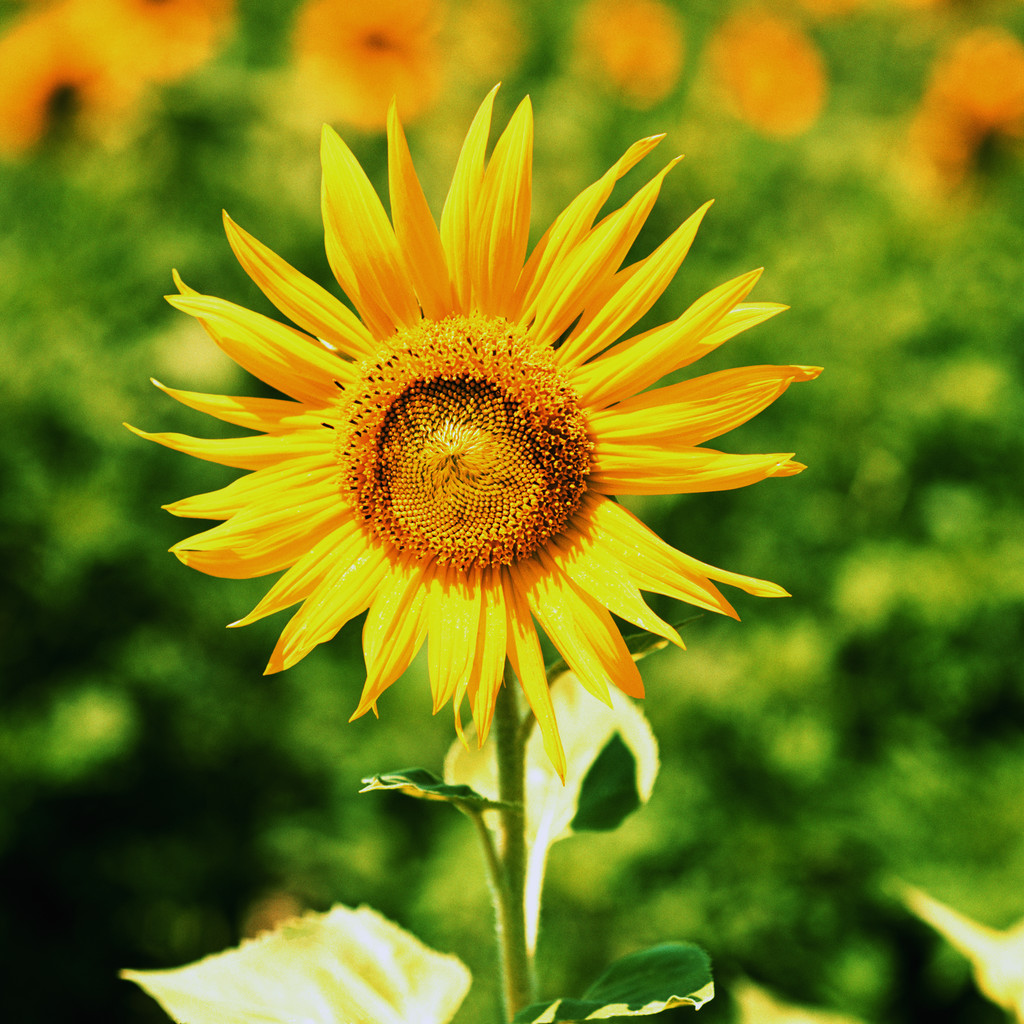 Examples:
Mosses
Ferns
Flowering Plants
ANIMALIA
DOMAIN = Eukarya
Prokaryote or Eukaryote?
ANIMALIA
Cell Structures: 
Cell walls?
Chloroplasts?
ANIMALIA
Number of Cells: Unicellular or Multicellular?
ANIMALIA
Mode of Nutrition: Autotroph or Heterotroph?
ANIMALIA
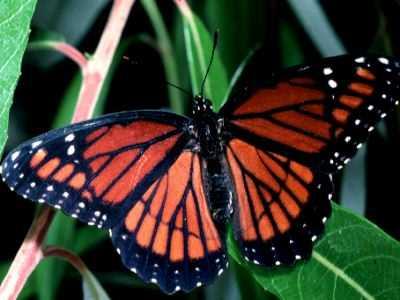 Examples:
Sponges
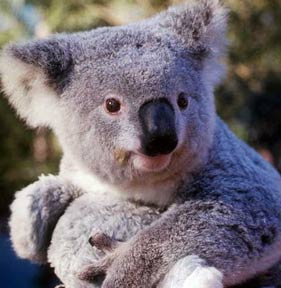 Insects
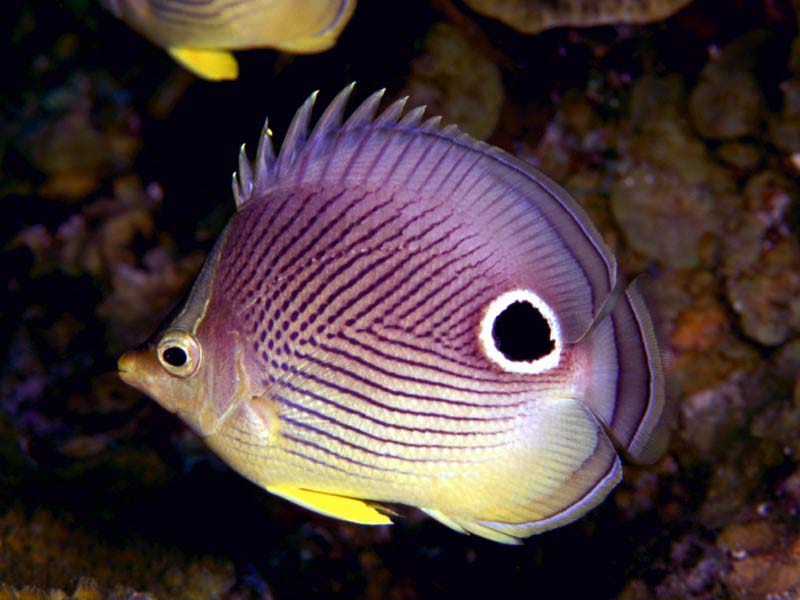 Mammals
Worms
Fishes
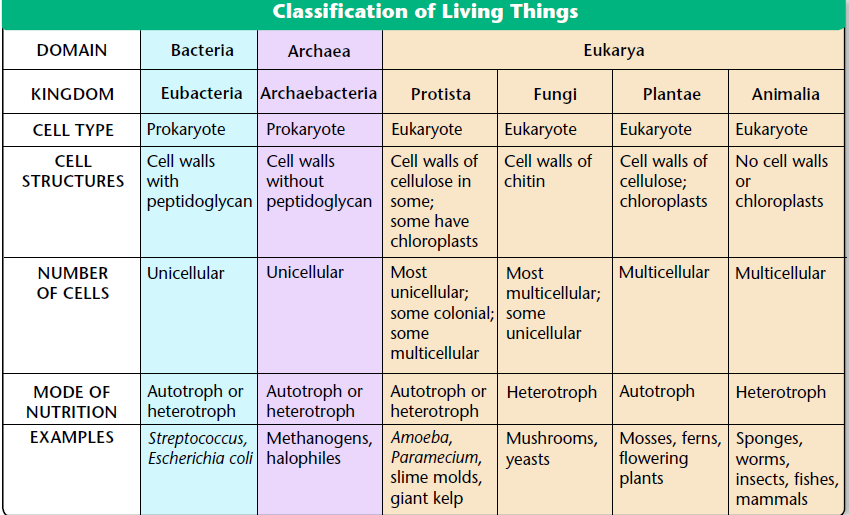 VIRUSES
WHERE ARE THEY CLASSIFIED?!?
Bacteriophage
Flu Virus
VIRUSES
Viruses
REPRODUCTION: 2 Pathways 
Lytic and Lysogenic
Khan academy video
Amoeba Sisters (virus)